Binary Search Trees under Varying Access Frequencies
We ask the same questions under binary search trees that we did with linear search.
[reference:  Cormen Leiserson, Rivest and Stein or Knuth Vol 3]
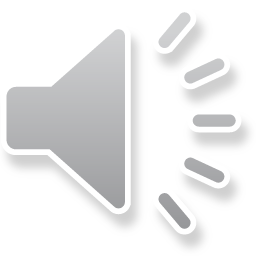 Binary Search Trees under Varying Access Frequencies
We ask the same questions under binary search trees that we did with linear search.
[reference:  Cormen Leiserson, Rivest and Stein or Knuth Vol 3]

First we deal with the stochastic (independent probabilities) model: 
We are given the n key values Ai (i=1,n) and :	 
pi = probability of access for Ai 
qi = probability of access for value between Ai and Ai+1 (i=0,n)   
and  are to find the search tree with the lowest expected cost … fewest comparisons for a search on the (weighted) average
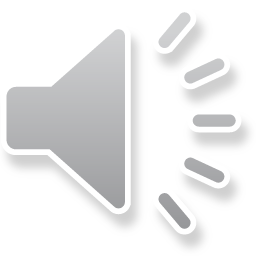 Optimal Binary Search Trees: an example
{pi} = (.1, .1, .4)
{qi} = (.15, .05, .1, .1)	
“Balanced” tree:				Optimal tree:



Cost: 1 + .9 = 1.90				Cost: 1 + .5 + .25 = 1.75
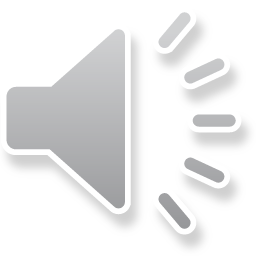 Finding the Optimal BST
For linear search it was easy.
For binary search trees: nontrivial, use dynamic programming
Dynamic Programming: Write down the values you compute, and reuse these values if needed again.
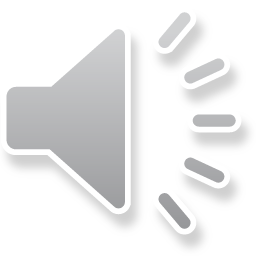 Finding the Optimal BST
For linear search it was easy.
For binary search trees: nontrivial, use dynamic programming
Dynamic Programming: Write down the values you compute, and reuse these values if needed again.
“Don’t recompute, precompute!”
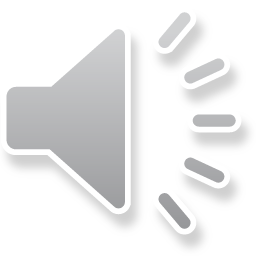 Optimal BST the Problem
Given {pi} and {qi} 
We want to find 
T[i,j] = root of optimal tree on range qi-1 to qj   (i.e. from the gap before to the one after , T[1,n] is the root of the entire optimal tree.
C[i,j] =  cost of optimal tree rooted at T[i,j] ; this cost is the probability of looking for one of the values (or gaps) in the range times the expected cost of a search in that tree.
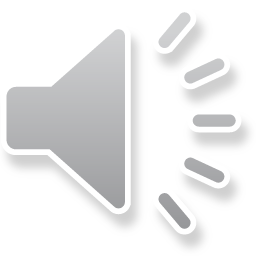 Optimal BST Initializing
Initialize:
T[i,i] = i (only 1 key in the range, so it must be the root)
C[i,i] = qi-1+pi +qi (the probability of searching in this tree with one internal node)
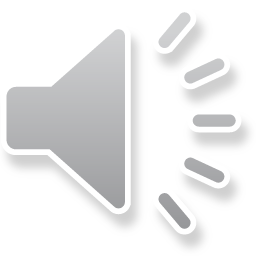 Optimal BST: More Set Up
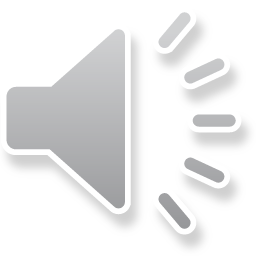 Optimal BST: More Set UP
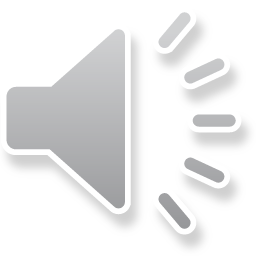 A Recursive Approach
To find the optimal tree, we need T[1,n] and C[1,n] …. “lower” (smaller j-i+1) T’s and C’s will be computed in getting the top ones.
Have tables for the T’s and C’s, if a required value is there use it, otherwise recursively compute it (base cases: T[i,i]’s and C[i,i]’s, initialized)
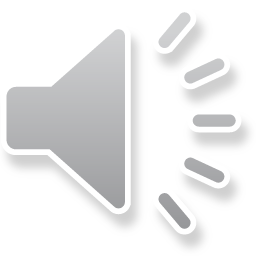 A Recursive Approach
To find the optimal tree, we need T[1,n] and C[1,n] …. “lower” (smaller j-i+1) T’s and C’s will be computed in getting the top ones.
Have tables for the T’s and C’s, if a required value is there use it, otherwise recursively compute it (base cases: T[i,i]’s and C[i,i]’s, initialized)
So to find T[i,j] and C[i,j], we do:
T[i,j] = i
C[i,j] = W[i,j] + C[i+1,j] 	{initialize the root as i}
for r=i+1 to j do rcost = W[i,j] + C[i,r-1] + C[r+1,j]
	if rcost < C[i,j] then  begin C[i,j] = rcost; T[i,j] = r  end
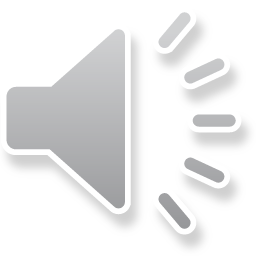 A Recursive Approach: The Runtime
To find T[i,j] and C[i,j], we have potentially j-i+1 subproblems to solve recursively
But only about n2/2 problems in all
So, essentially, solving one subproblem means running through the T and C arrays, mostly (n) time, plus a number of recursive calls which we charge for separately.
Hence the runtime is (n3)
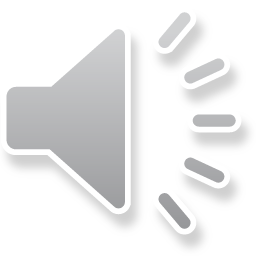 A Nonrecursive Approach
We use the same “main line”, but do the computation so that the T’s and C’s we need are already computed.
for treesize = 2 to n do 
	for i = 1 to n-treesize+1
	j= i + treesize
	T[i,j] = i
	C[i,j] = W[i,j] + C[i+1,j] 	{initialize the root as i}
	for r=i+1 to j do rcost = W[i,j] + C[i,r-1] + C[r+1,j]  {this checks all roots}
	if rcost < C[i,j] then  begin C[i,j] = rcost; T[i,j] = r  end
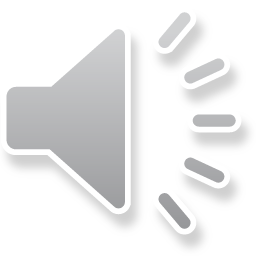 Nonrecursive Approach: Runtime and …
Three nested loops, clearly (n3), 
but do we really have to check all possible roots? i.e. the entire treesize range?
	root			add node to the right
 				can the root go left?

	      Optimal tree
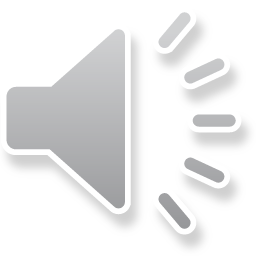 No
Lemma: T[i,j] cannot be to the right of T[i+1,j]  (similarly not to the left of T[i,j-1] ) 
Proof:  Induction on range size (Basis 2 node trees)
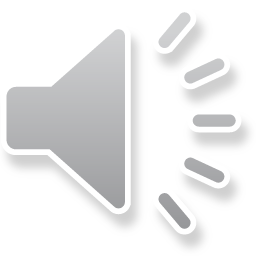 No
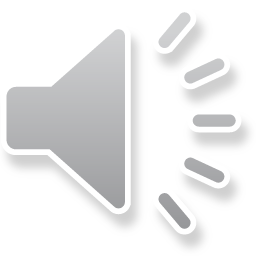 What’s New
That was from more than 50 years ago, and is still the best for optimal binary search tree.	 (n2) time and space.

Furthermore, there is no known polynomial time (n2-)  space method.
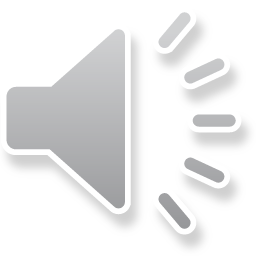 And What Else?
Our model does a 3-way comparison (<, =, >), but most “modern” programming languages and many RISC architecture machines support only two way branching.
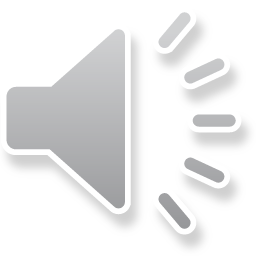 And What Else?
Our model does a 3-way comparison (<, =, >), but most “modern” programming languages and many RISC architecture machines support only two way branching. 
How about the optimal tree under a two way branching scheme? i.e. each node asks a question (query : node key) where the “:” can be any one of <, =, or >. This question was asked in the second edition of Knuth 3: Searching and Sorting, 1998
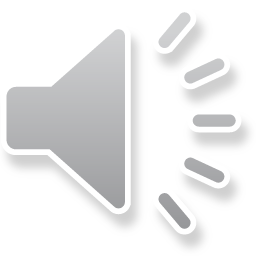 And What Else?
Our model does a 3-way comparison (<, =, >), but most “modern” programming languages and many RISC architecture machines support only two way branching. 
How about the optimal tree under a two way branching scheme? i.e. each node asks a question (query : node key) where the “:” can be any one of <, =, or >. This question was asked in the second edition of Knuth 3: Searching and Sorting, 1998
But the first polynomial time algorithm for the “full problem” (i.e. any 2-way branch comparison can be asked at any node) did not appear until 2015 (Optimal search trees with 2-way comparisons, M.Chrobak, M. Golin, J.I. Munro, N.E. Young  arXiv:1505.00357)   and that is an (n4) algorithm.
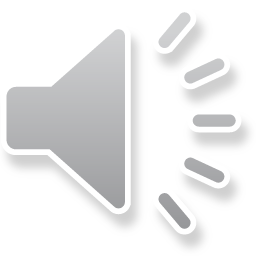 How Good is the Optimal Tree?
“Clearly” if all pi’s are the same (and qi’s = 0) we get a balanced tree, so the cost is lg n (or so)
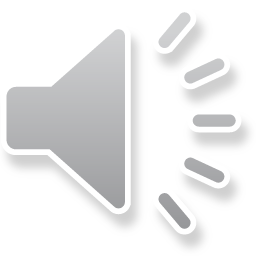 How Good is the Optimal Tree?
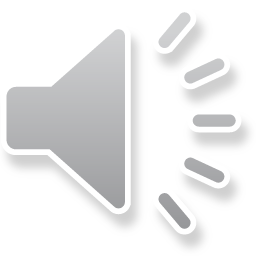 How Good is the Optimal Tree?
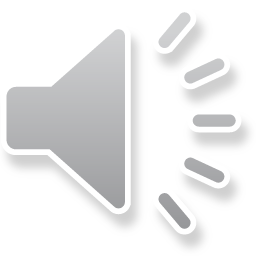 Why this range?
One might think the expected cost “should be”, just the entropy.
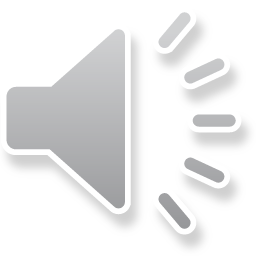 Why this range?
One might think the expected cost “should be”, just the entropy. 
The upper bound, being 3 higher, is just a matter of some “rounding”.
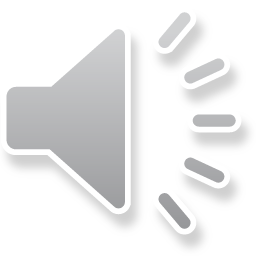 Why this range?
One might think the expected cost “should be”, just the entropy. 
The upper bound, being 3 higher, is just a matter of some “rounding”.
The lower bound is a consequence of the fact that we are doing a 3 way (not just 2) branch with our comparisons (>, =, >).
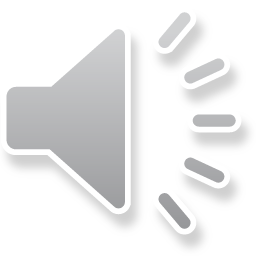 Why this range?
One might think the expected cost “should be, just the entropy. 
The upper bound, being 3 higher, is just a matter of some “rounding”.
The lower bound is a consequence of the fact that we are doing a 3 way (not just 2) branch with our comparisons (>, =, >). 
It is interesting to note these bounds can essentially be achieved for the same set of p’s and q’s by simply permuting the probabilities. 
Clearly being “fortunate enough” to have the “big p’s and q’s” high in the tree is what does this.
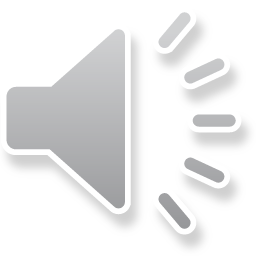 Final Comment on the Optimal Tree?
We also note that the optimal tree is expensive to compute and ask whether it can be approximated more cheaply.
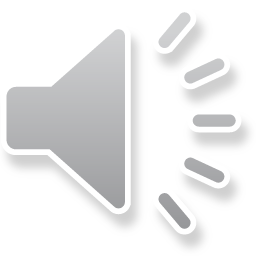